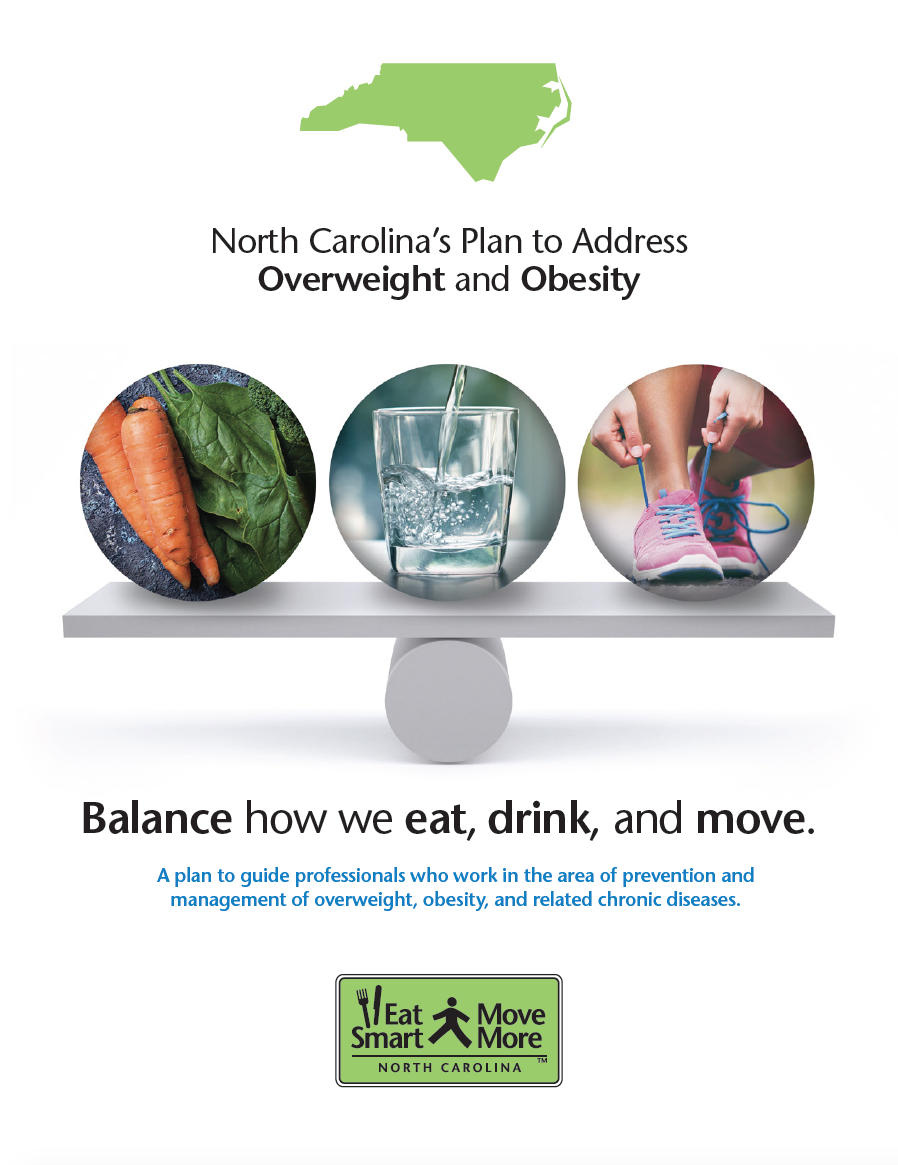 Kathy Kolasa, PhD, RDN, LDN
Professor Emeritus
Brody School of Medicine, 
East Carolina University

Sheree Vodicka, MPH, RDN, LDN
Chief Executive Officer
NC Alliance of YMCA’s

Dave Gardner, DA
Worksite Wellness and Early Care and Education Coordinator
NC Division of Public Health

Cathy Thomas, MAEd
Branch Manager
NC Division of Public Health
Melissa Rockett, MPA
Built Environment Coordinator
NC Division of Public Health

Catherine Hill, MS, RDN, LDN
Healthy Eating and Communications Coordinator
NC Division of Public Health

Carolyn Dunn, PhD, RDN, LDN
William Neal Reynolds Distinguished Professor and Dept. Head
NC State University

Jenni Albright, MPH, RDN, LDN
Eat Smart, Move More Coordinator
The Writing Team
First-Line Reviewers
Tekeela Greeen, PhD, MPH, CHES
Consultant

Diane Beth, MS, RDN, LDN
Nutrition Program Consultant
NC Division of Public Health
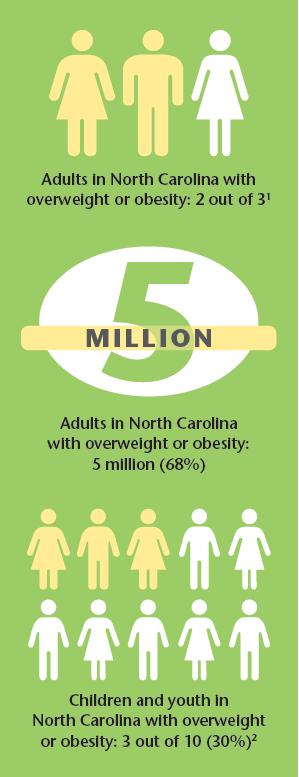 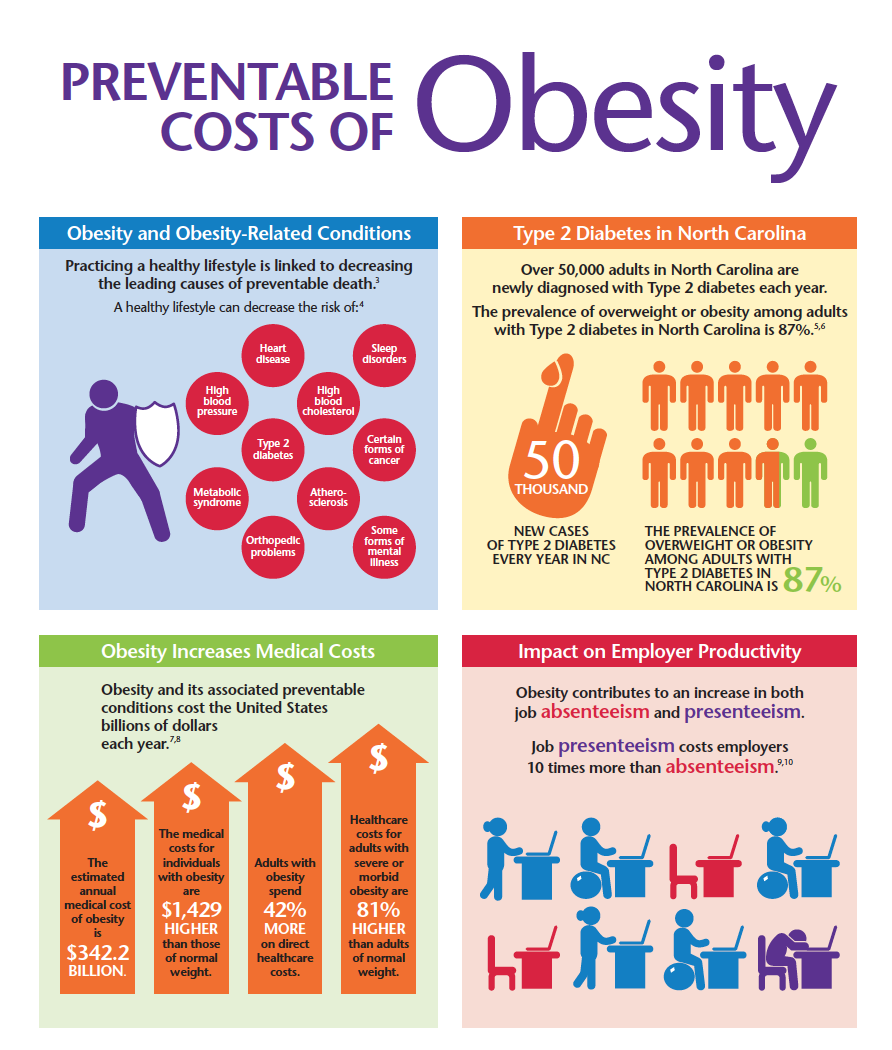 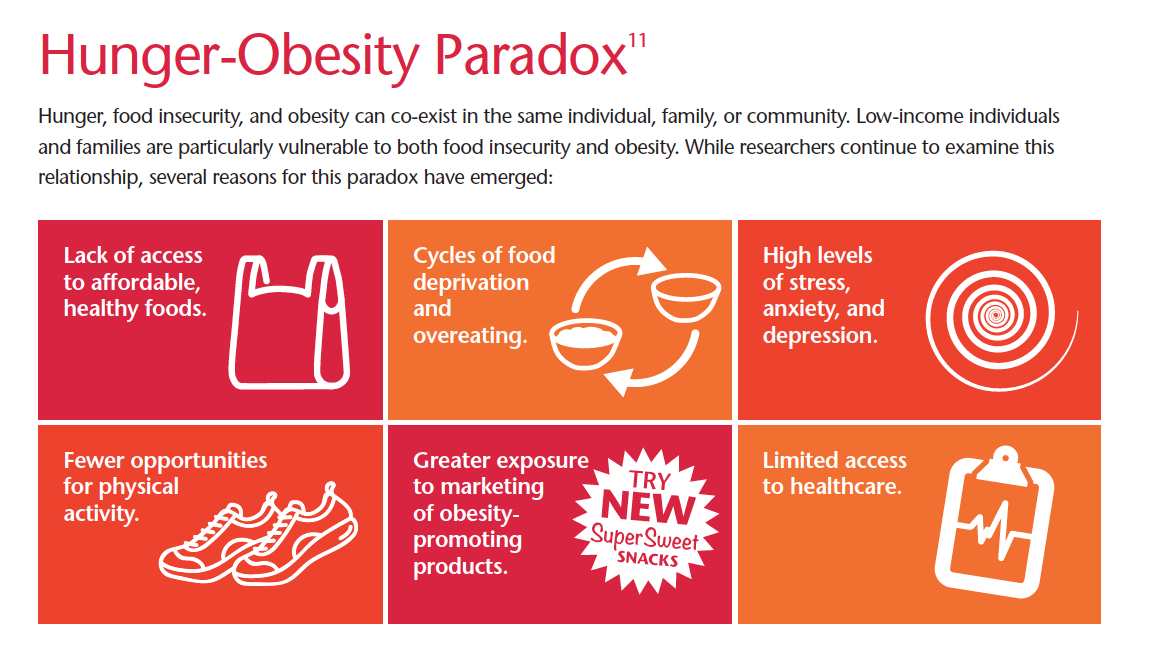 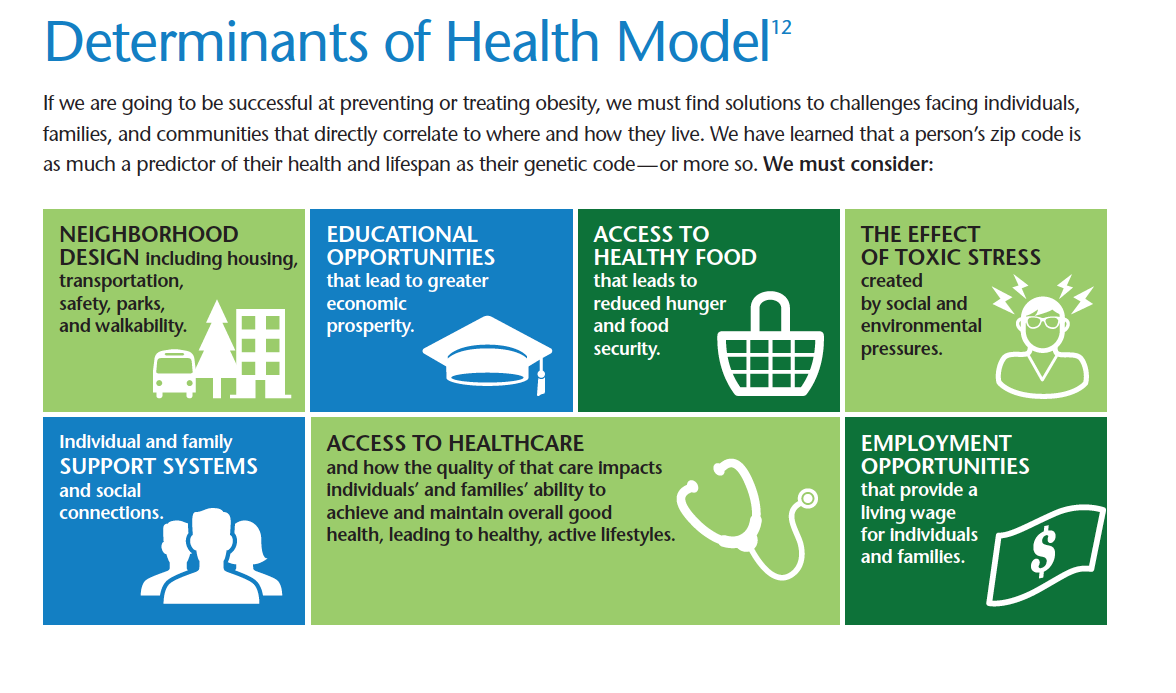 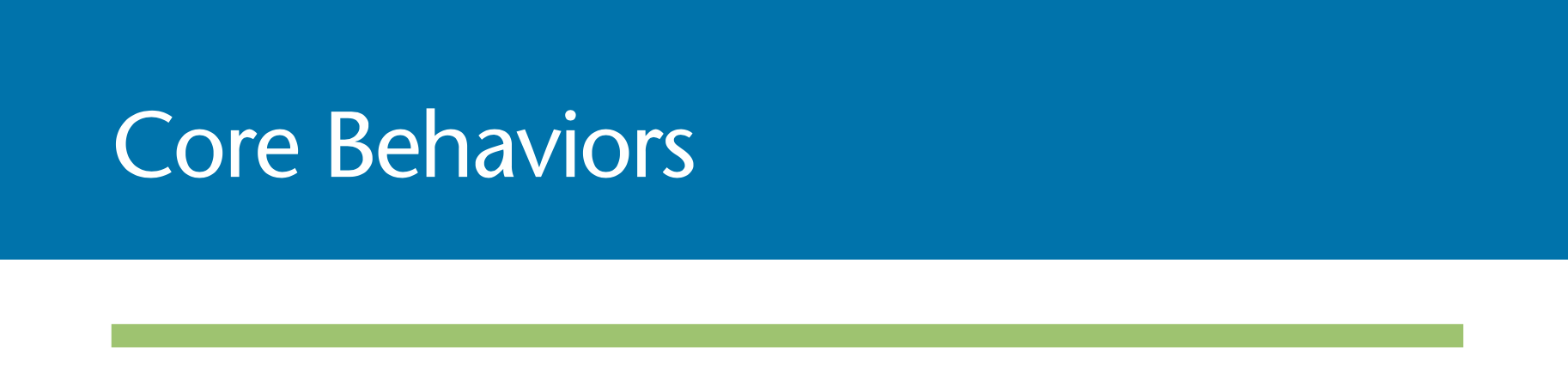 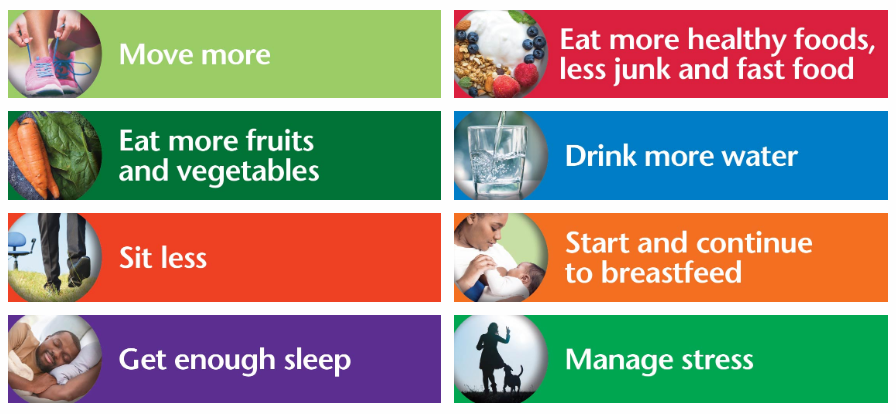 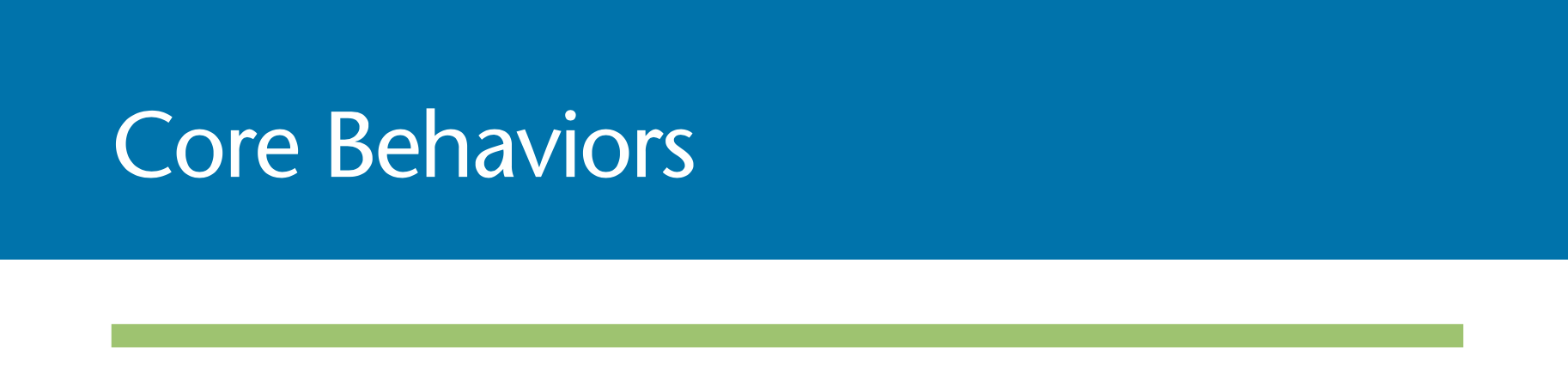 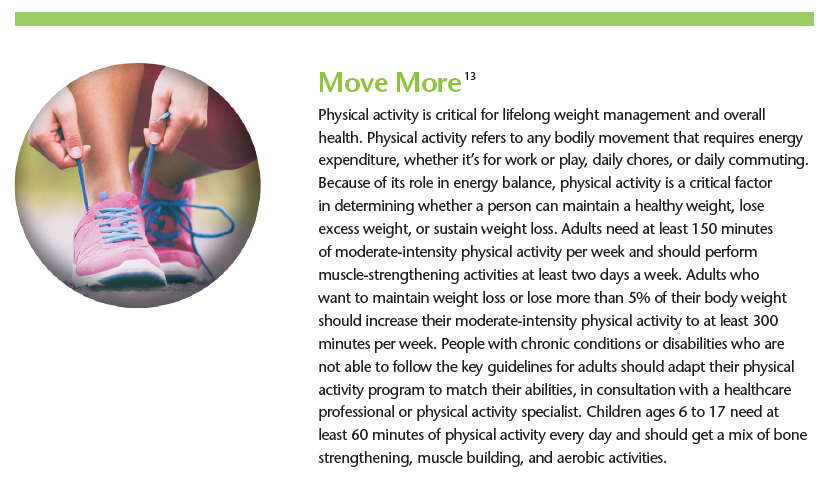 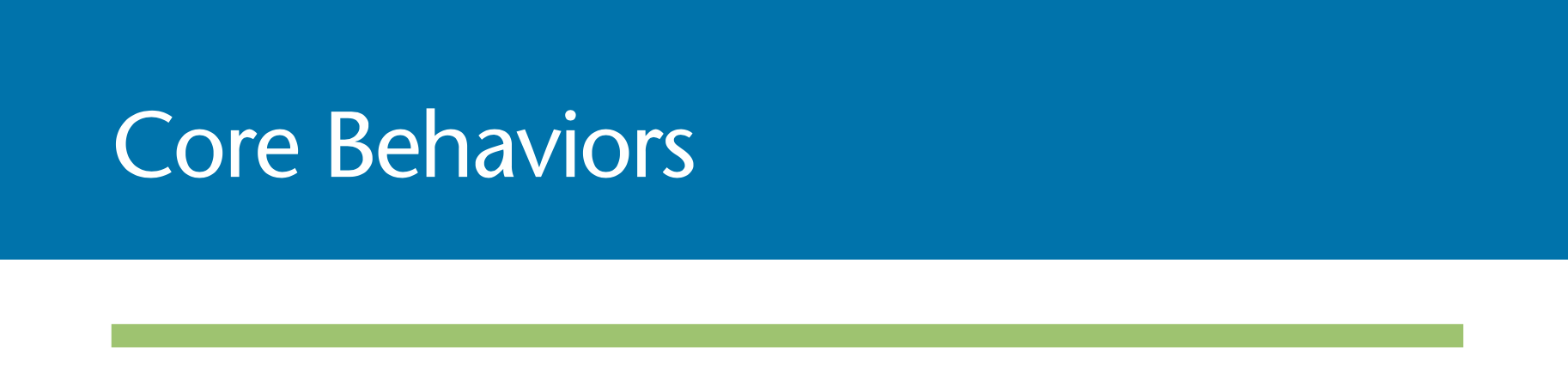 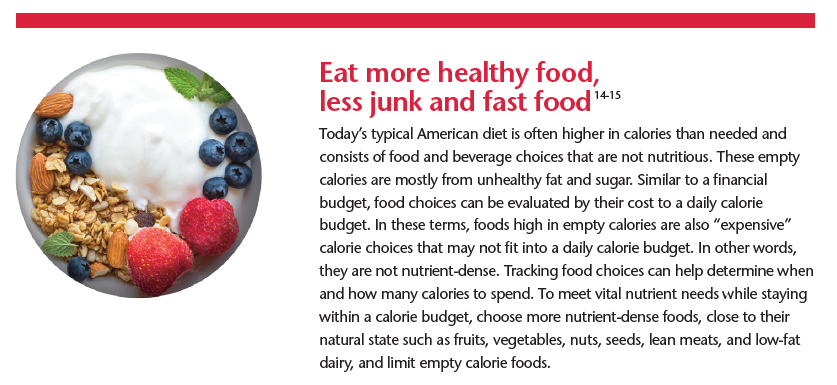 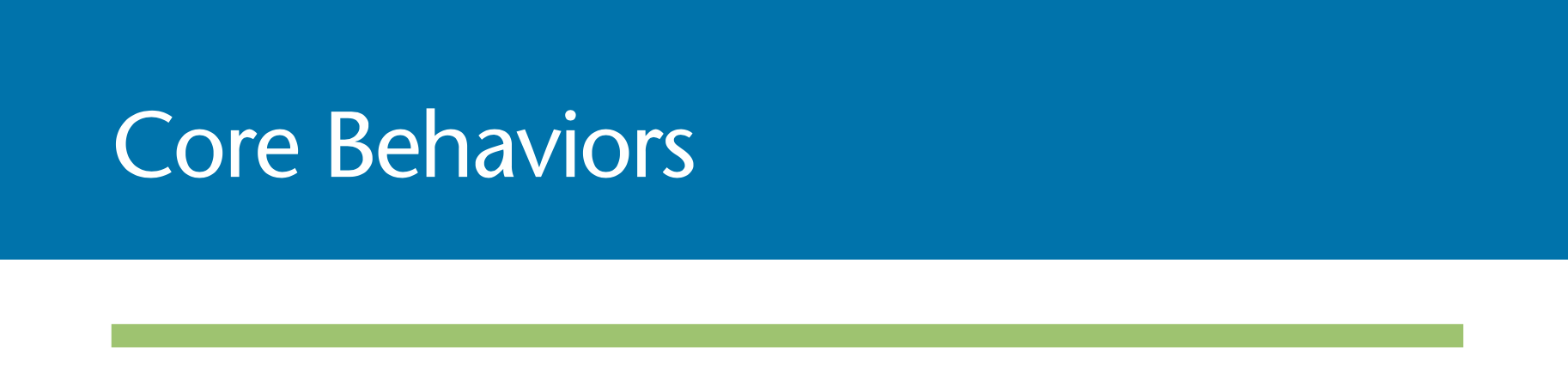 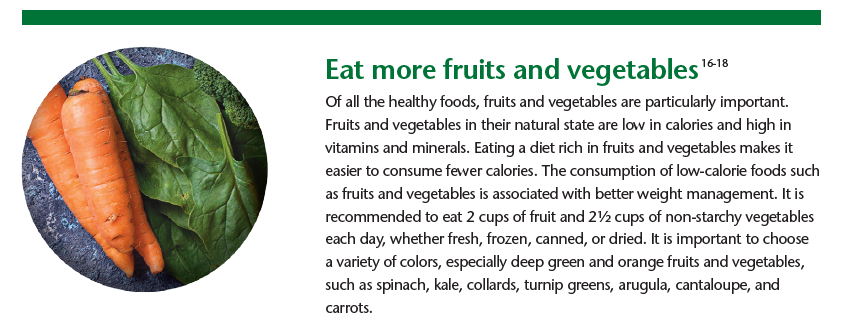 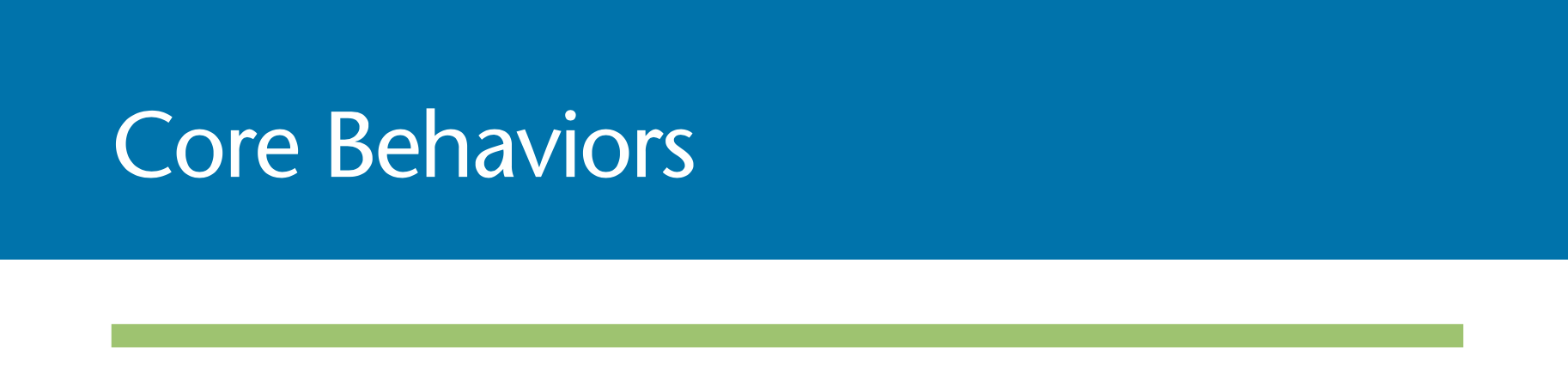 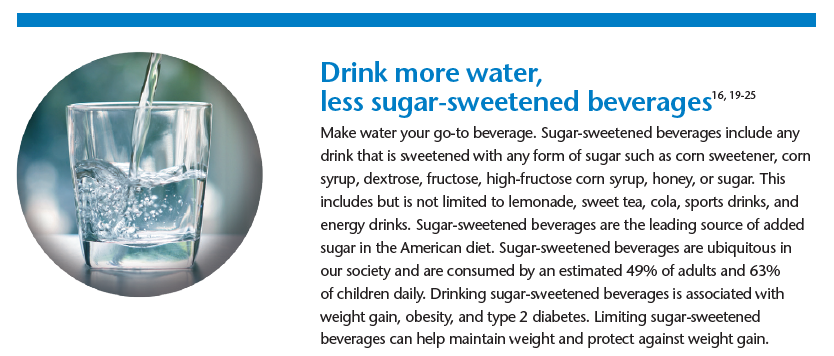 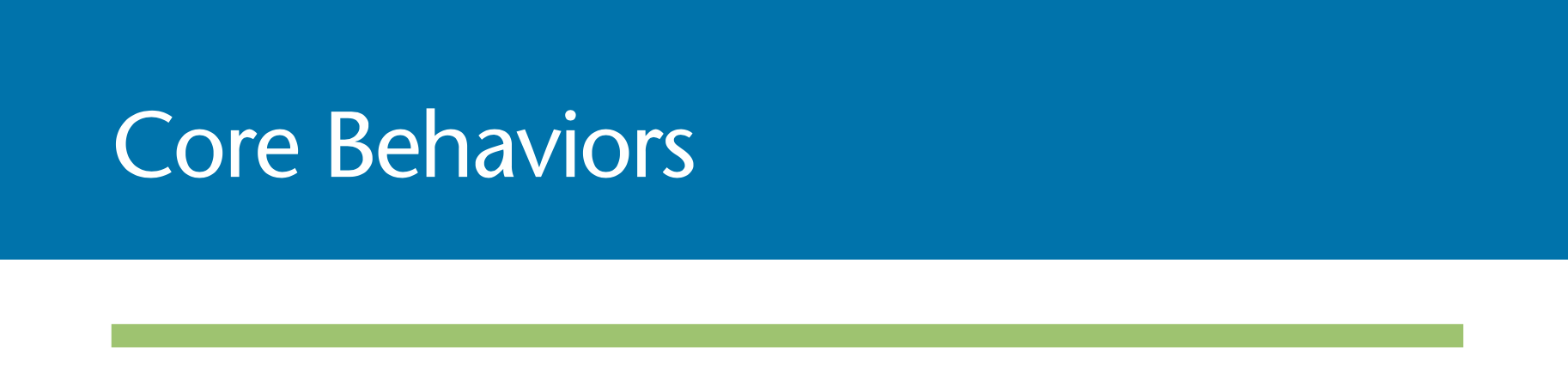 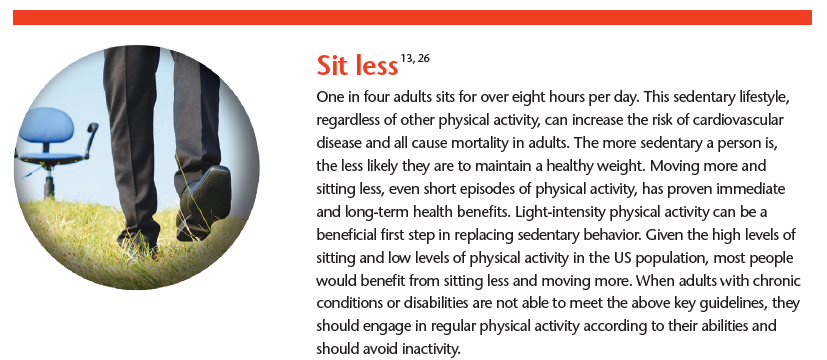 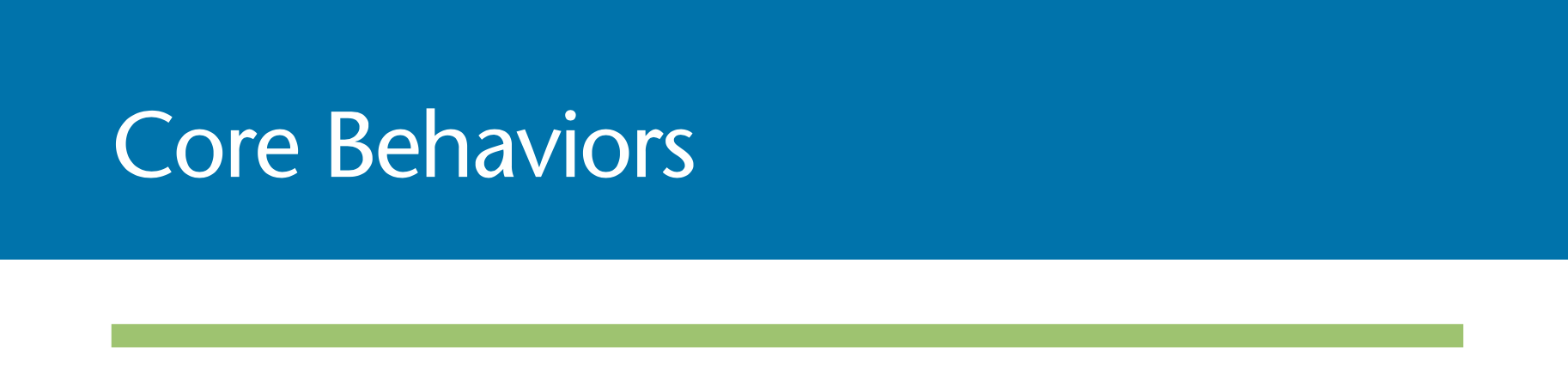 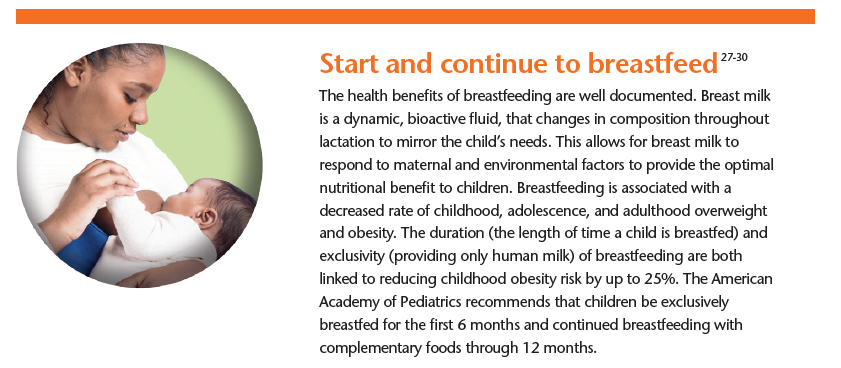 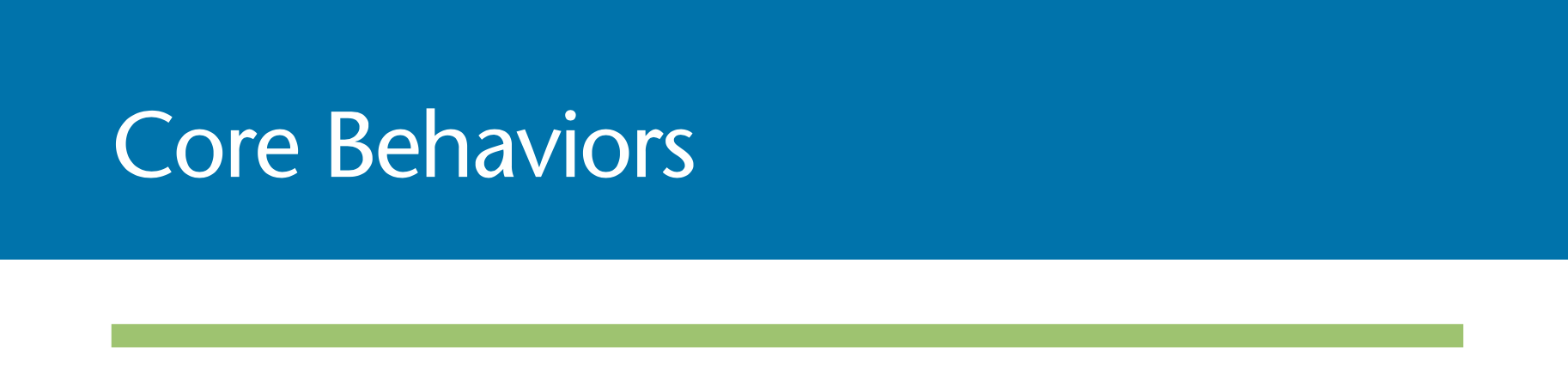 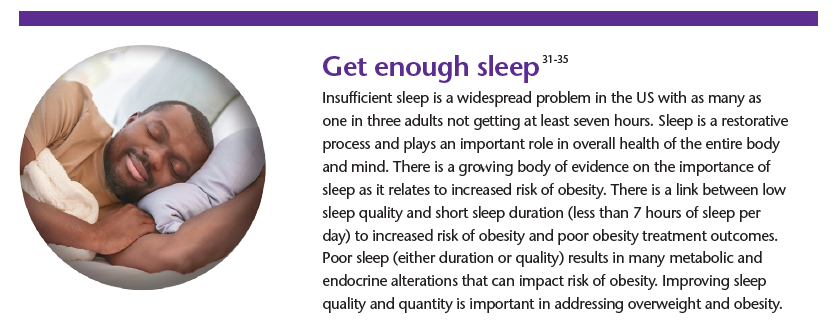 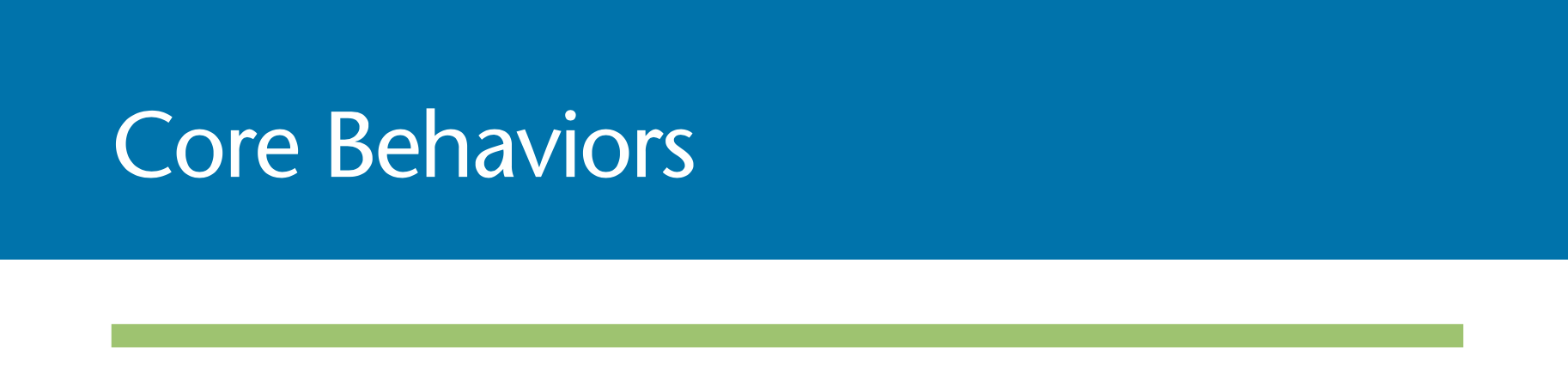 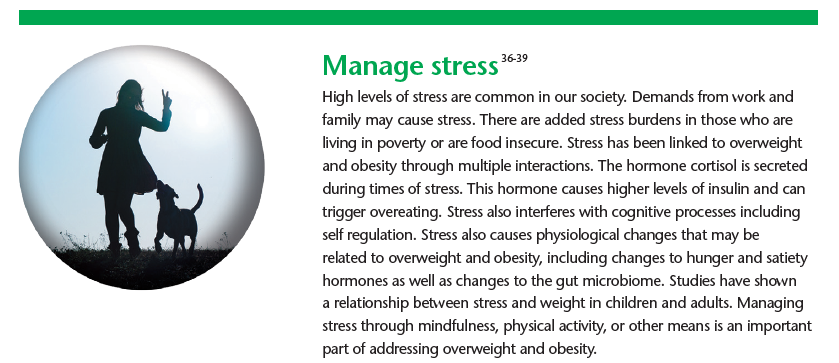 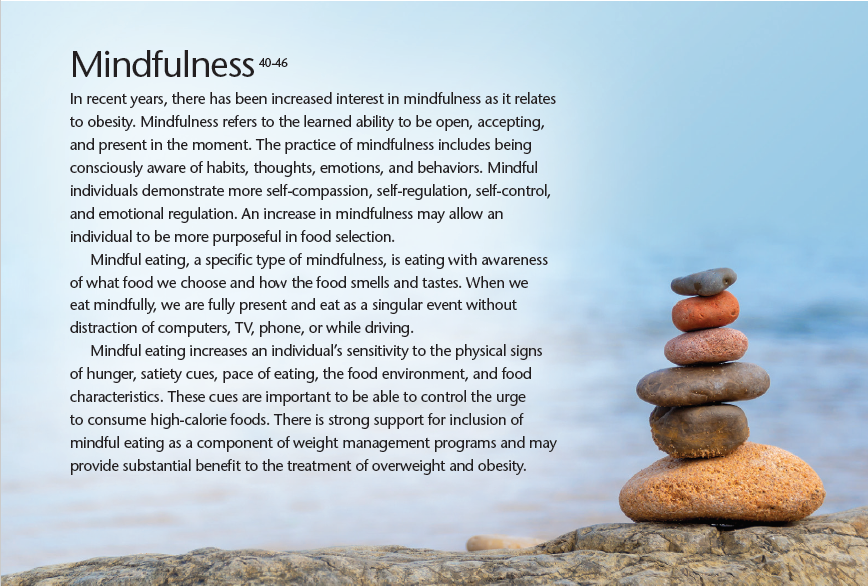 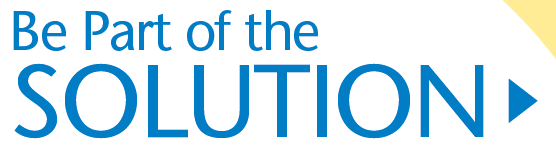 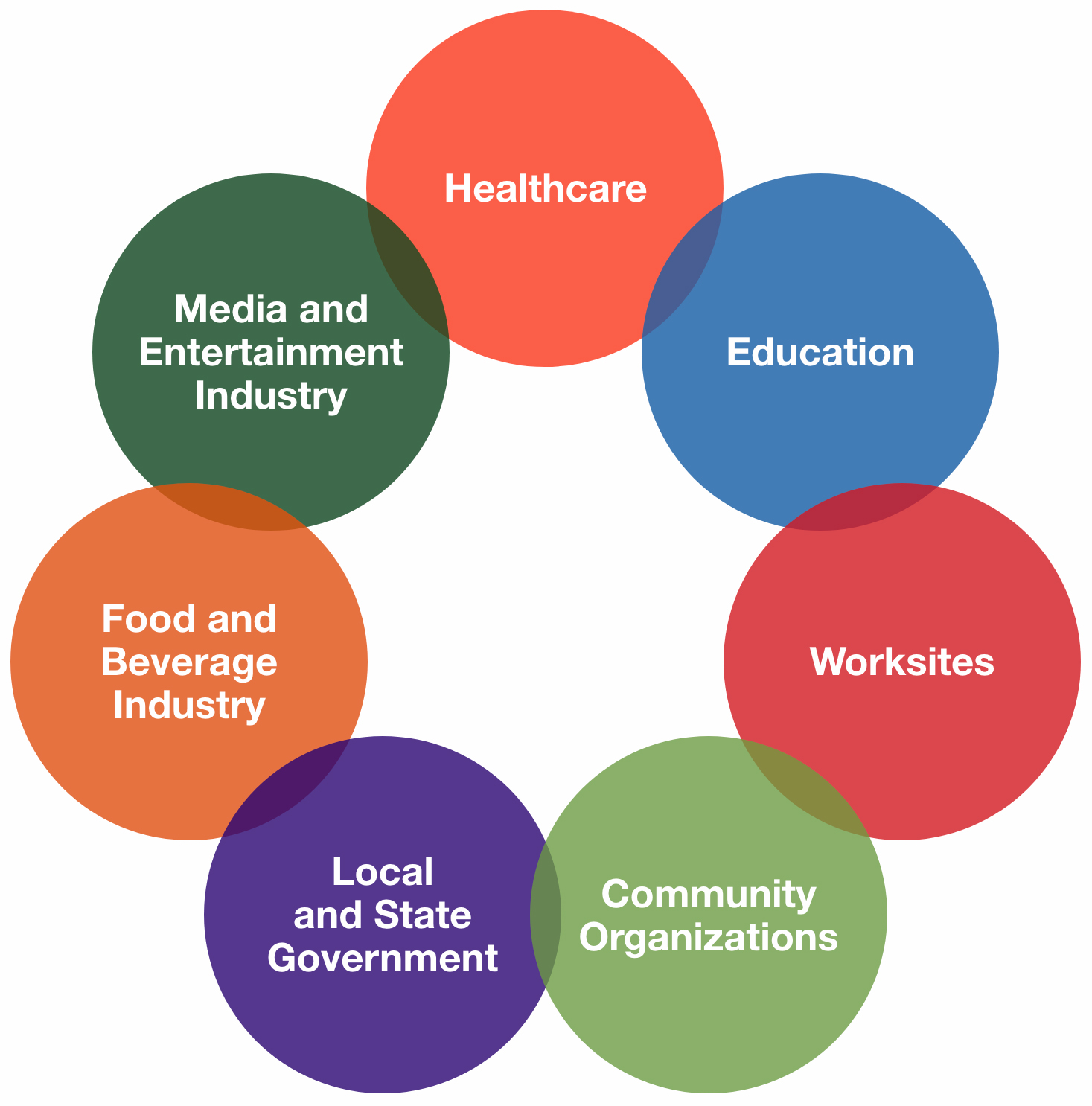 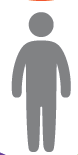 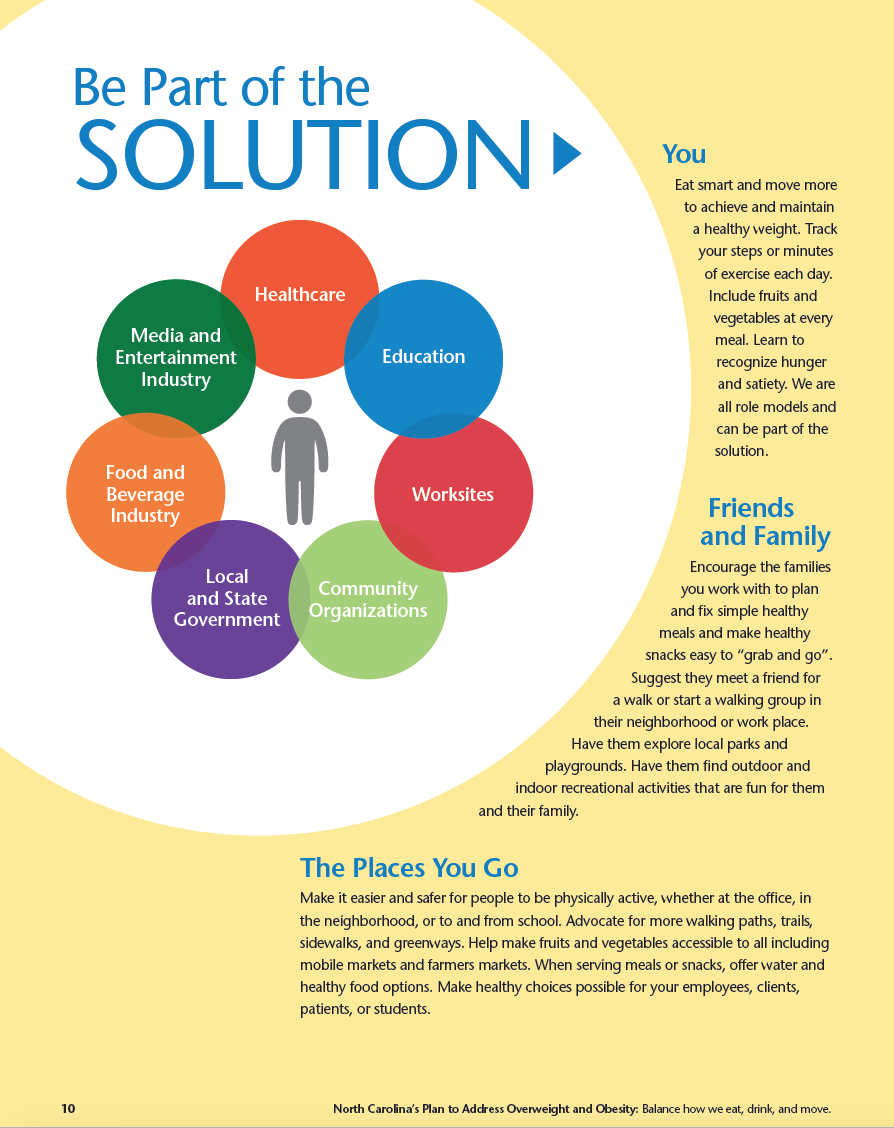 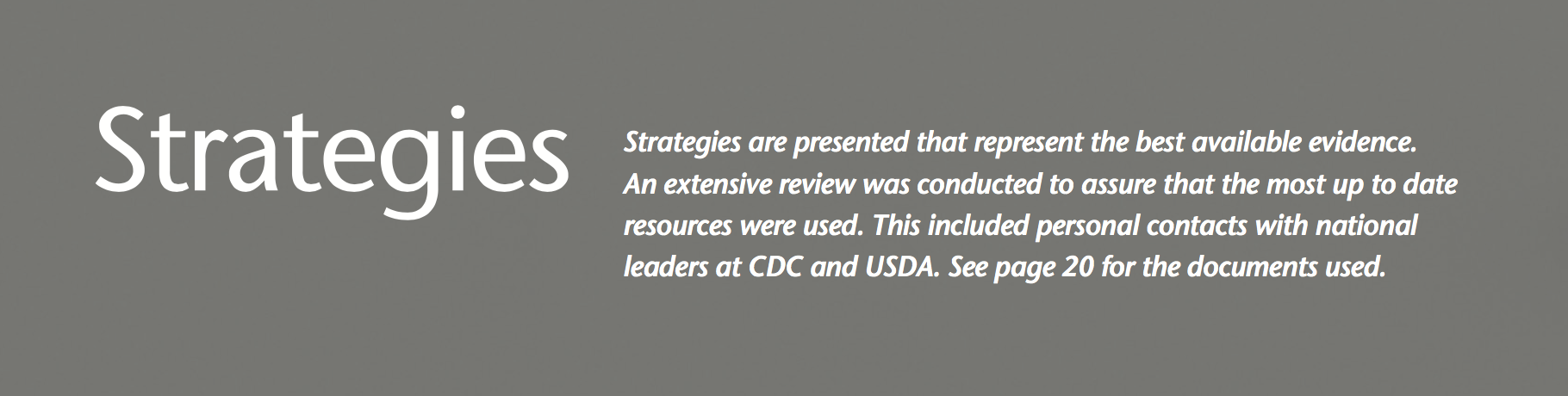 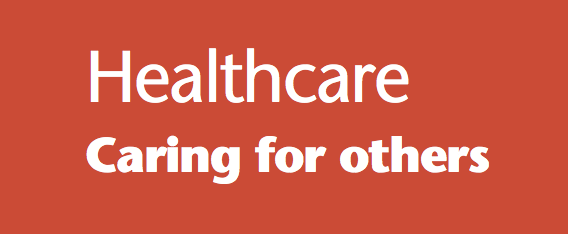 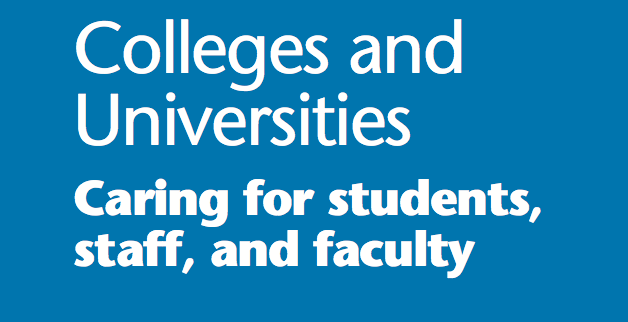 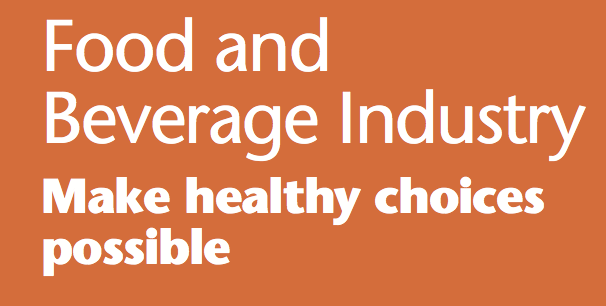 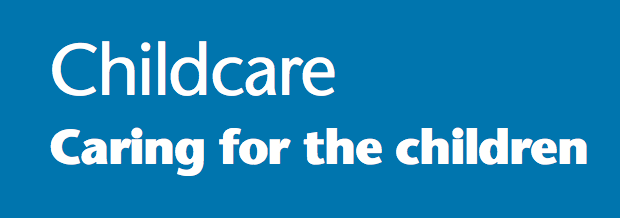 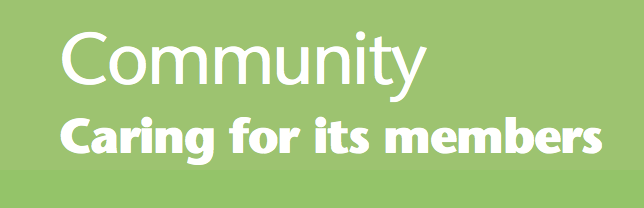 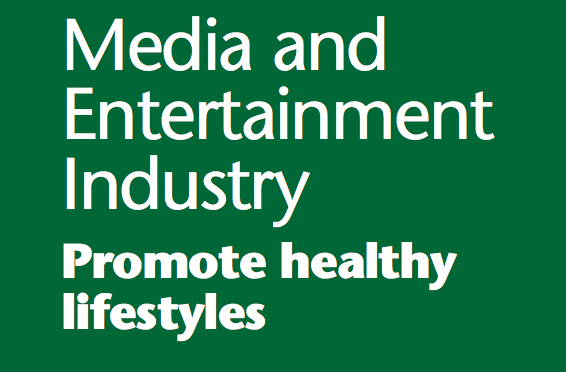 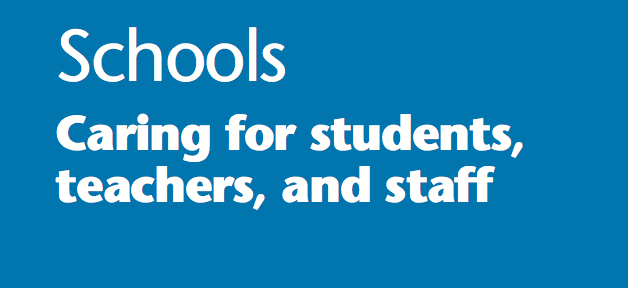 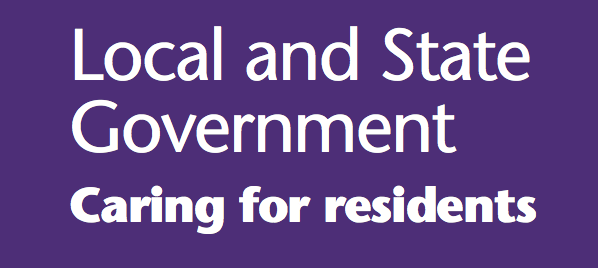 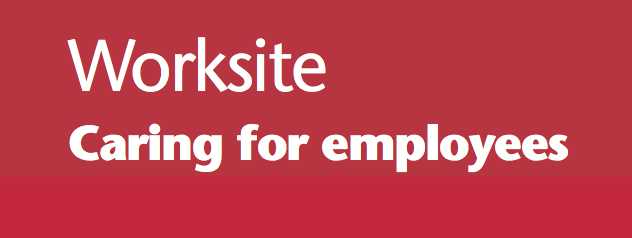 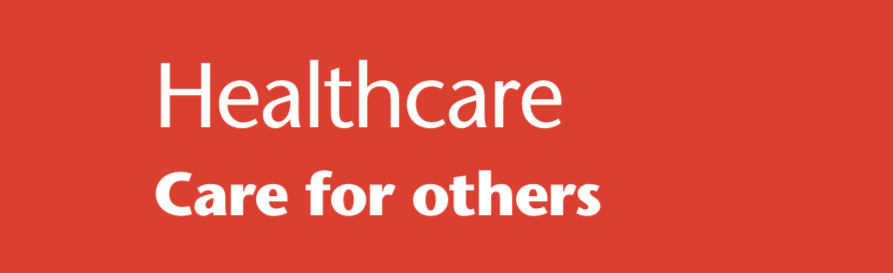 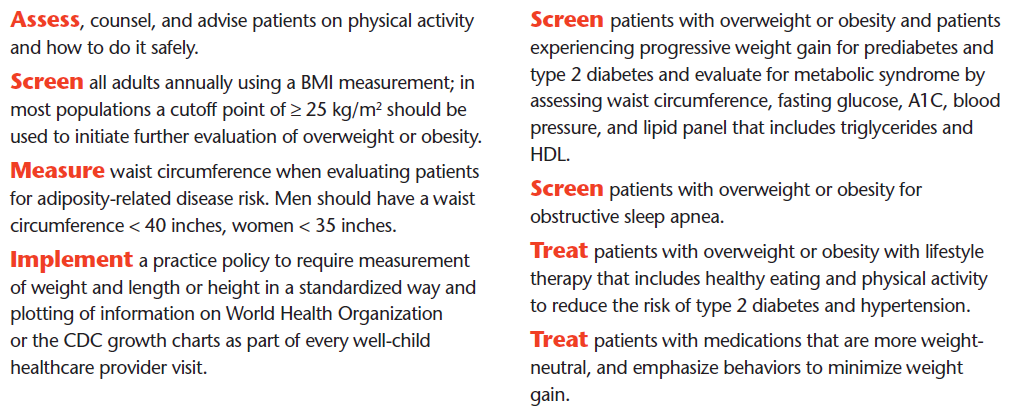 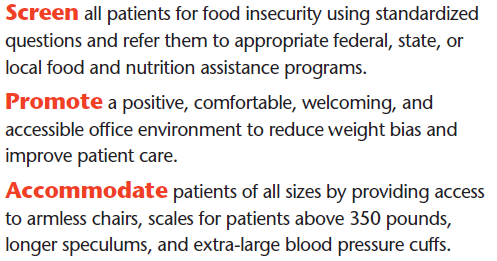 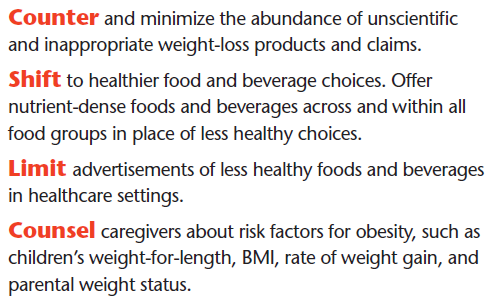 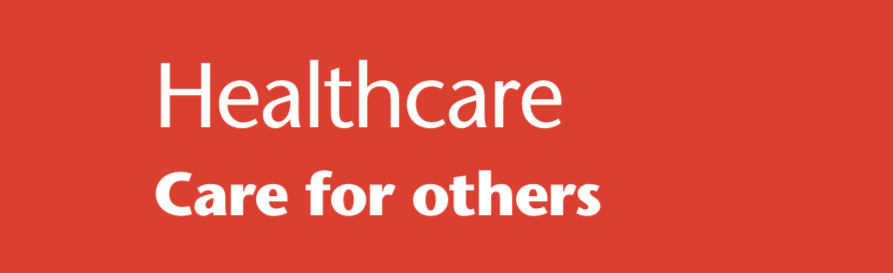 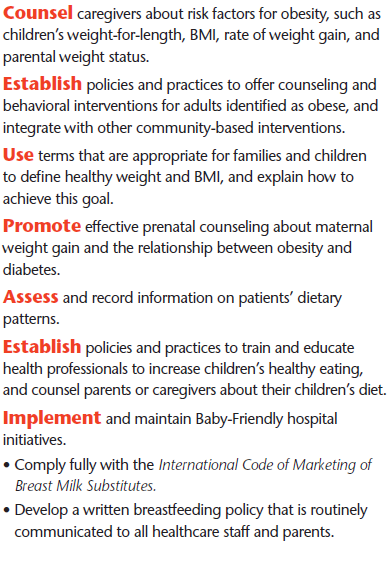 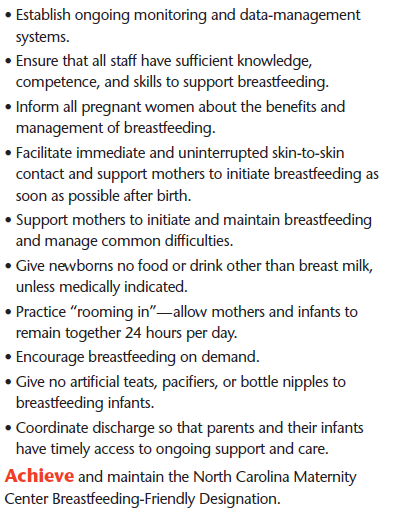 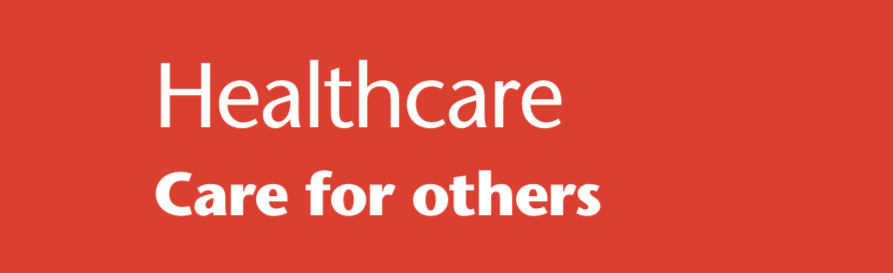 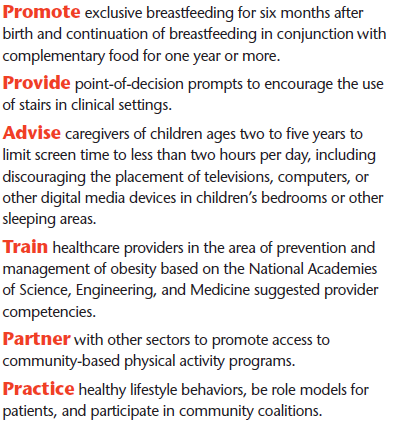 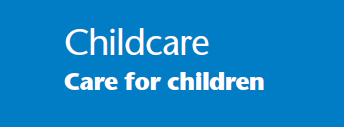 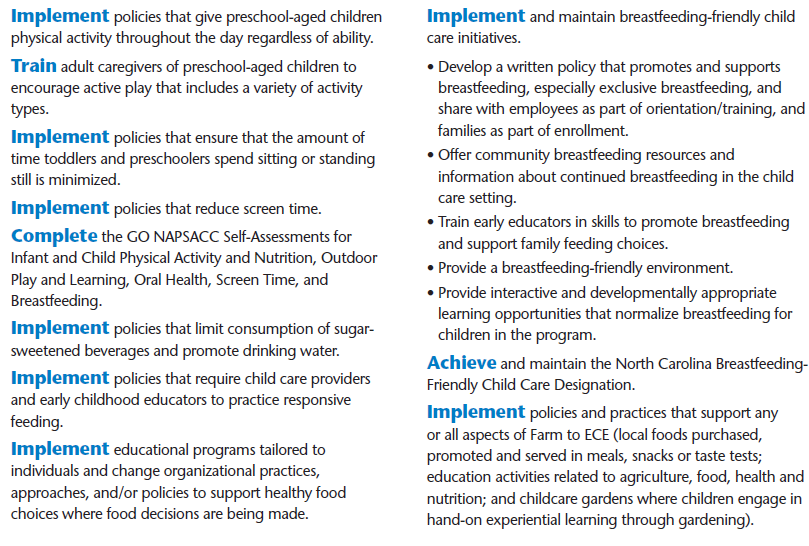 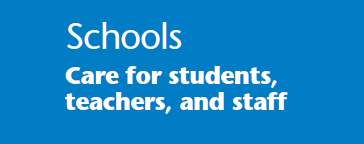 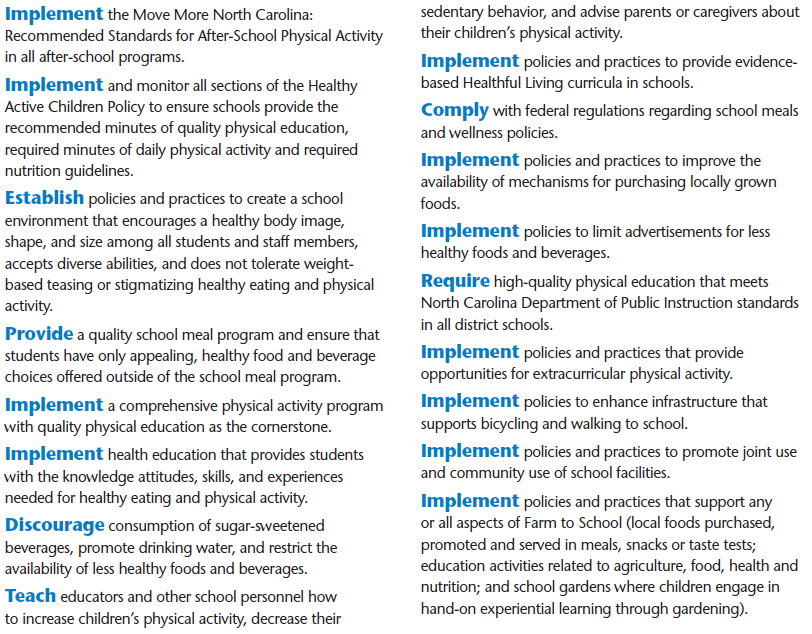 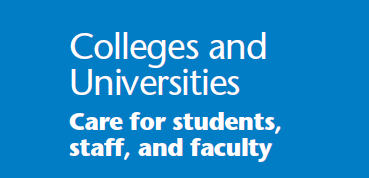 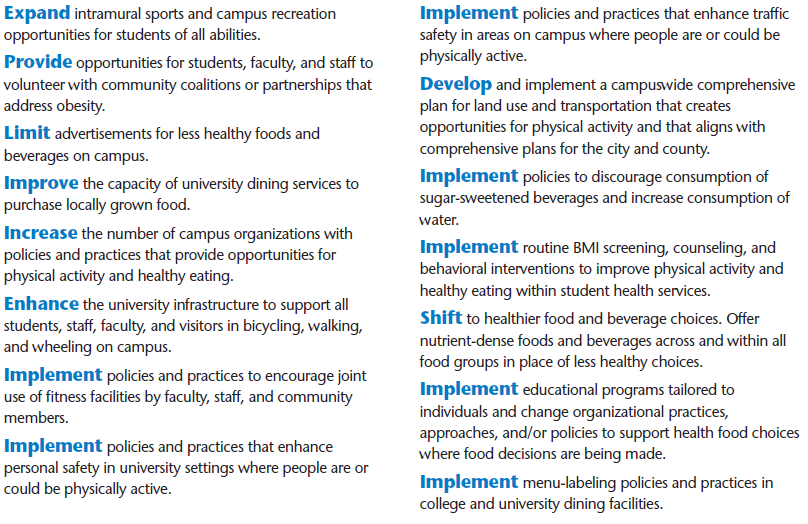 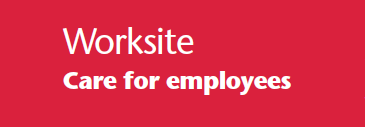 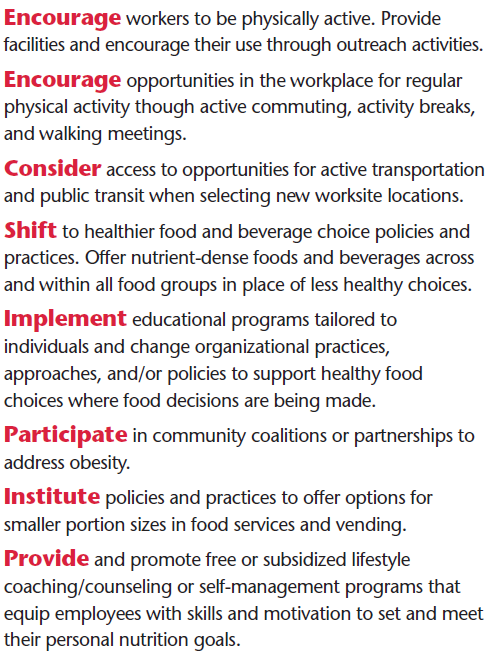 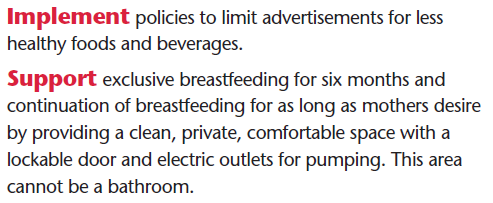 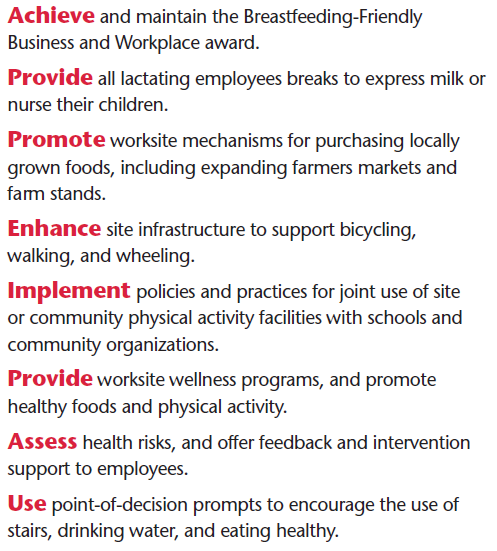 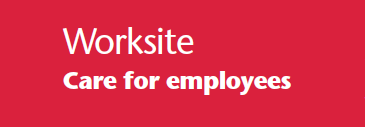 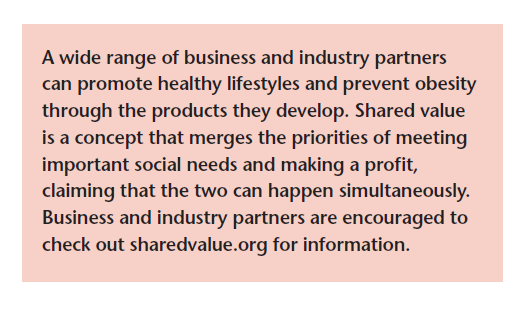 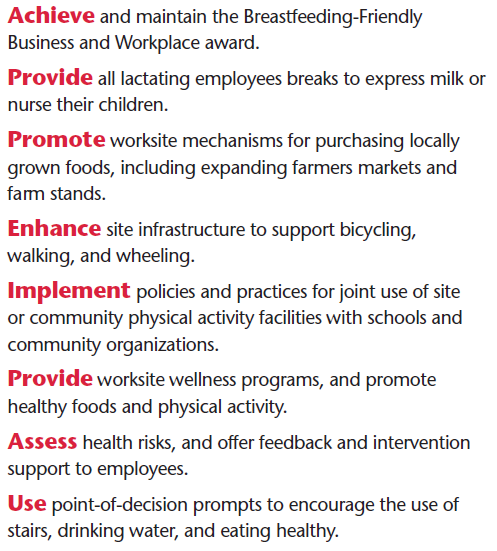 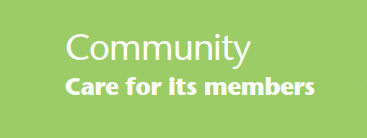 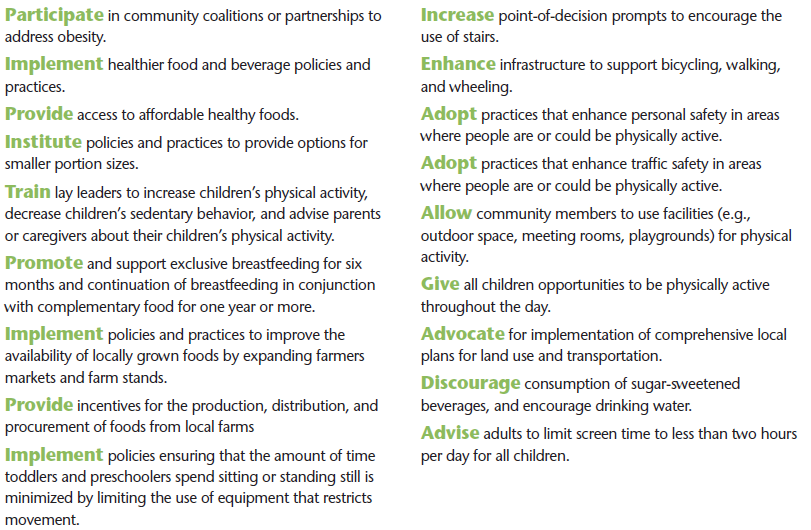 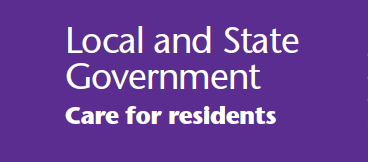 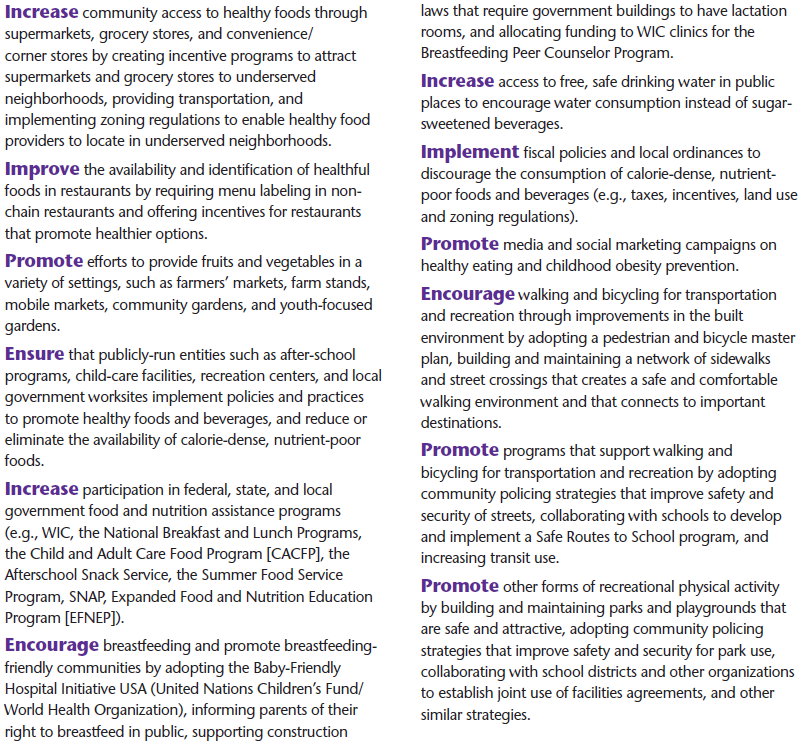 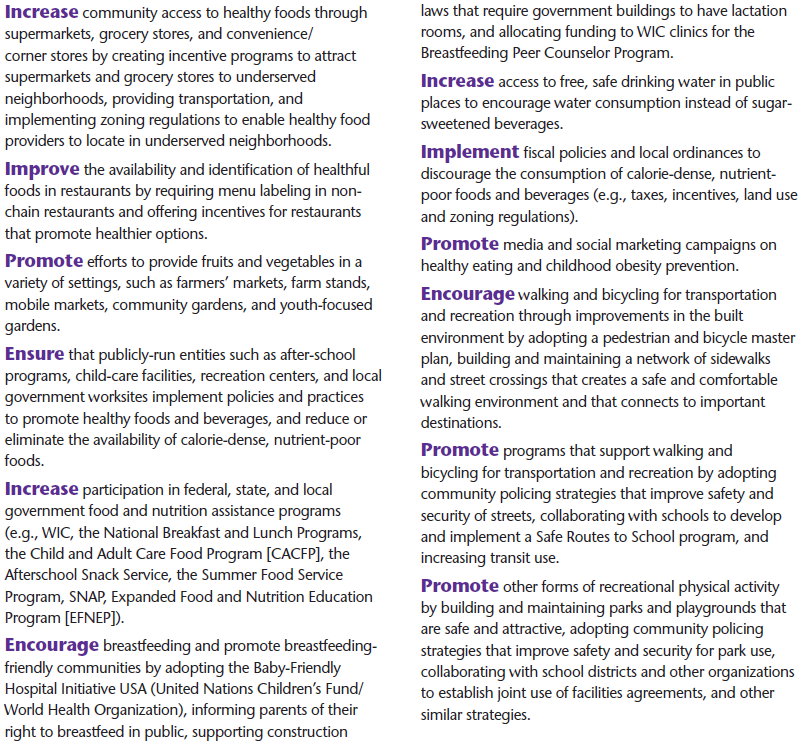 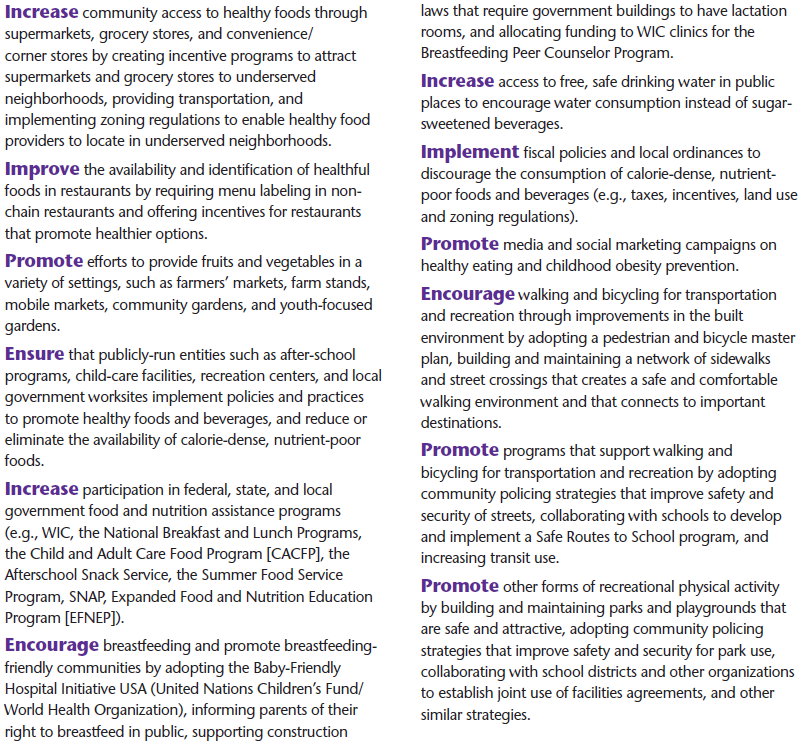 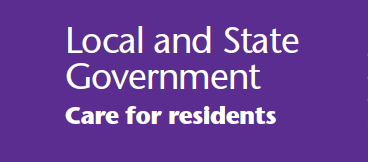 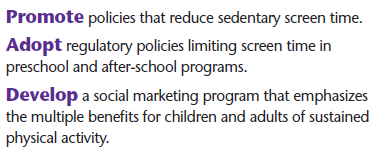 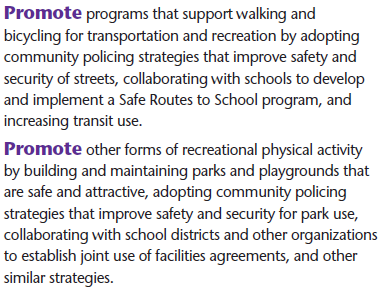 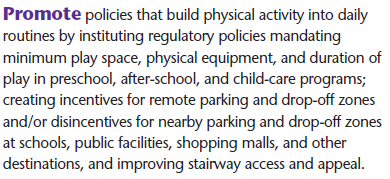 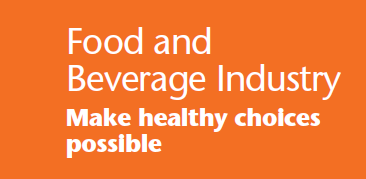 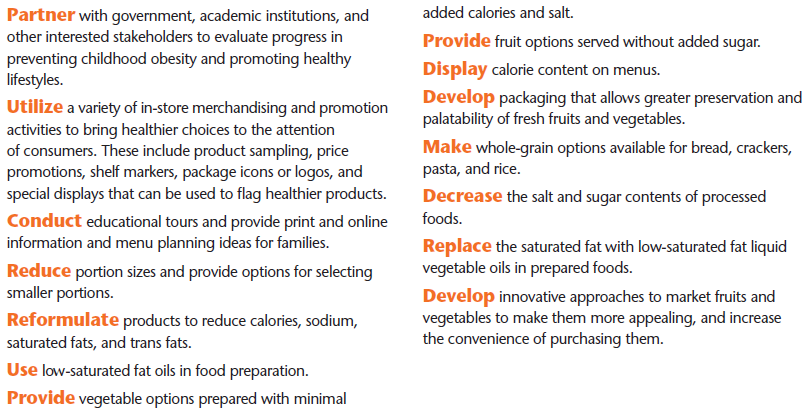 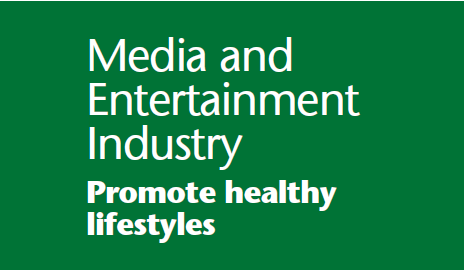 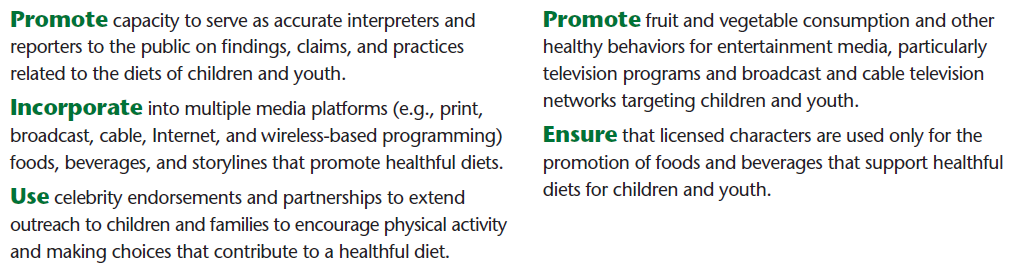 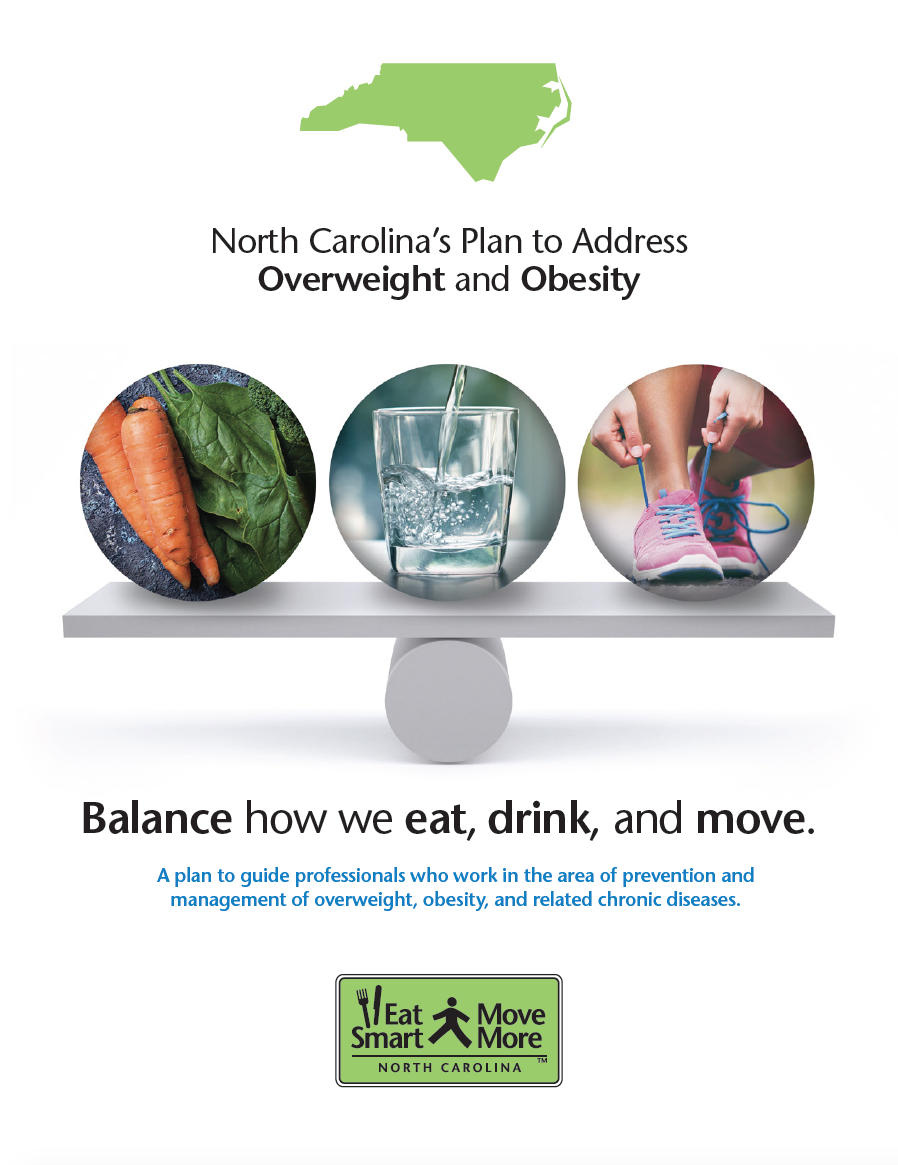